CYBERBULLYING
Life High school waxahachie
What is cyberbullying?
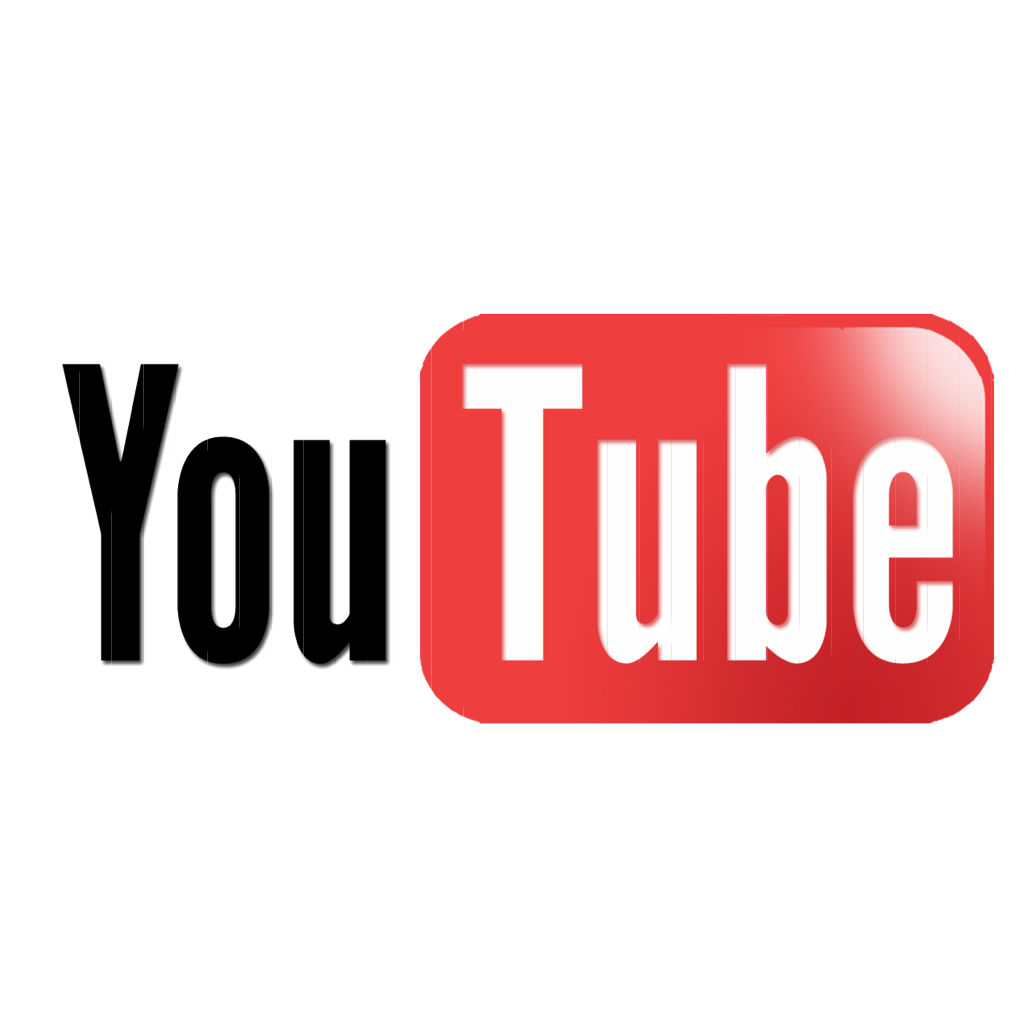 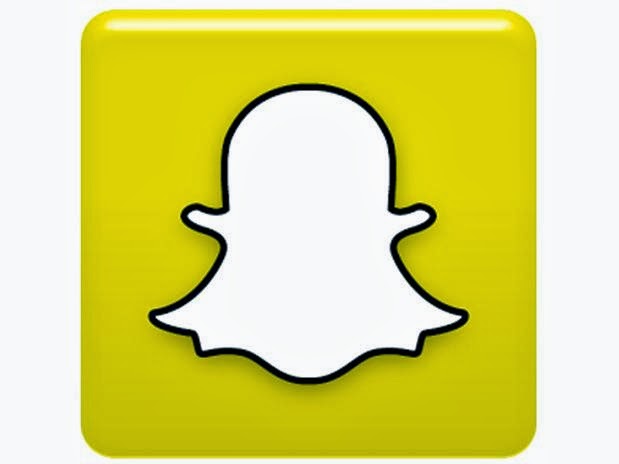 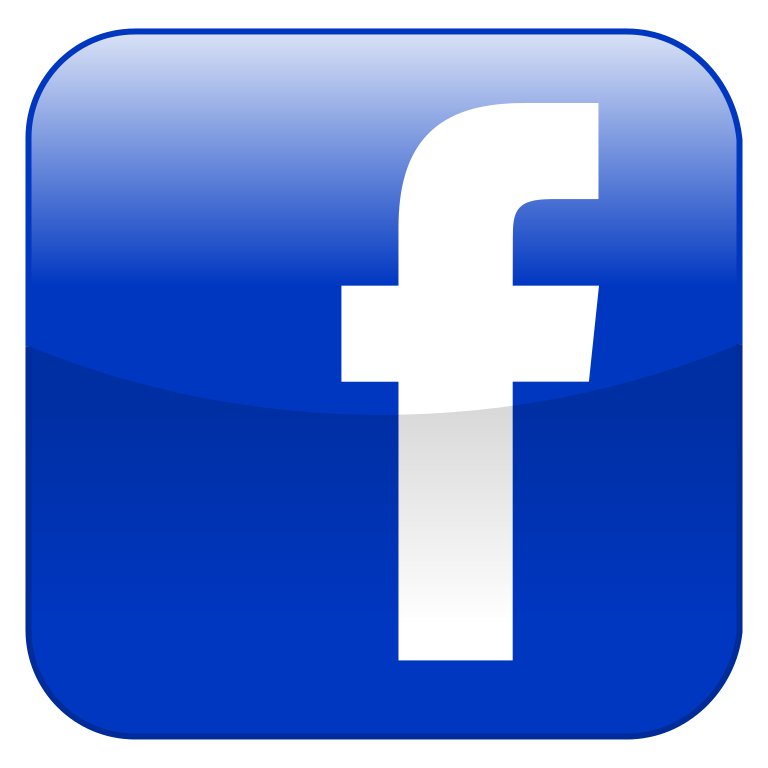 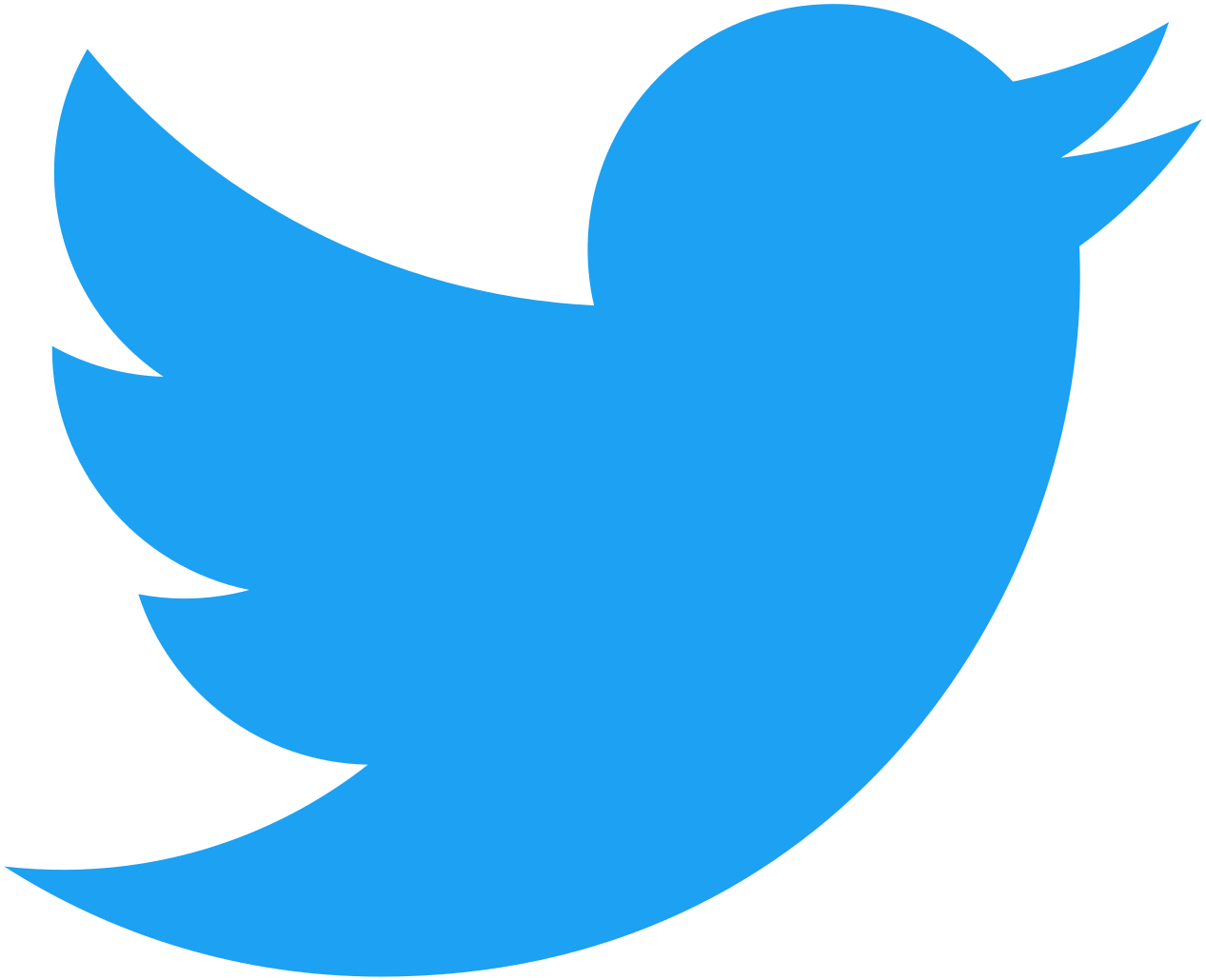 Cyberbullying is when a student uses the internet, cell phones, or other technological devices to send or post text or images intended to hurt, embarrass, threaten, torment, humiliate, or intimidate their victim.
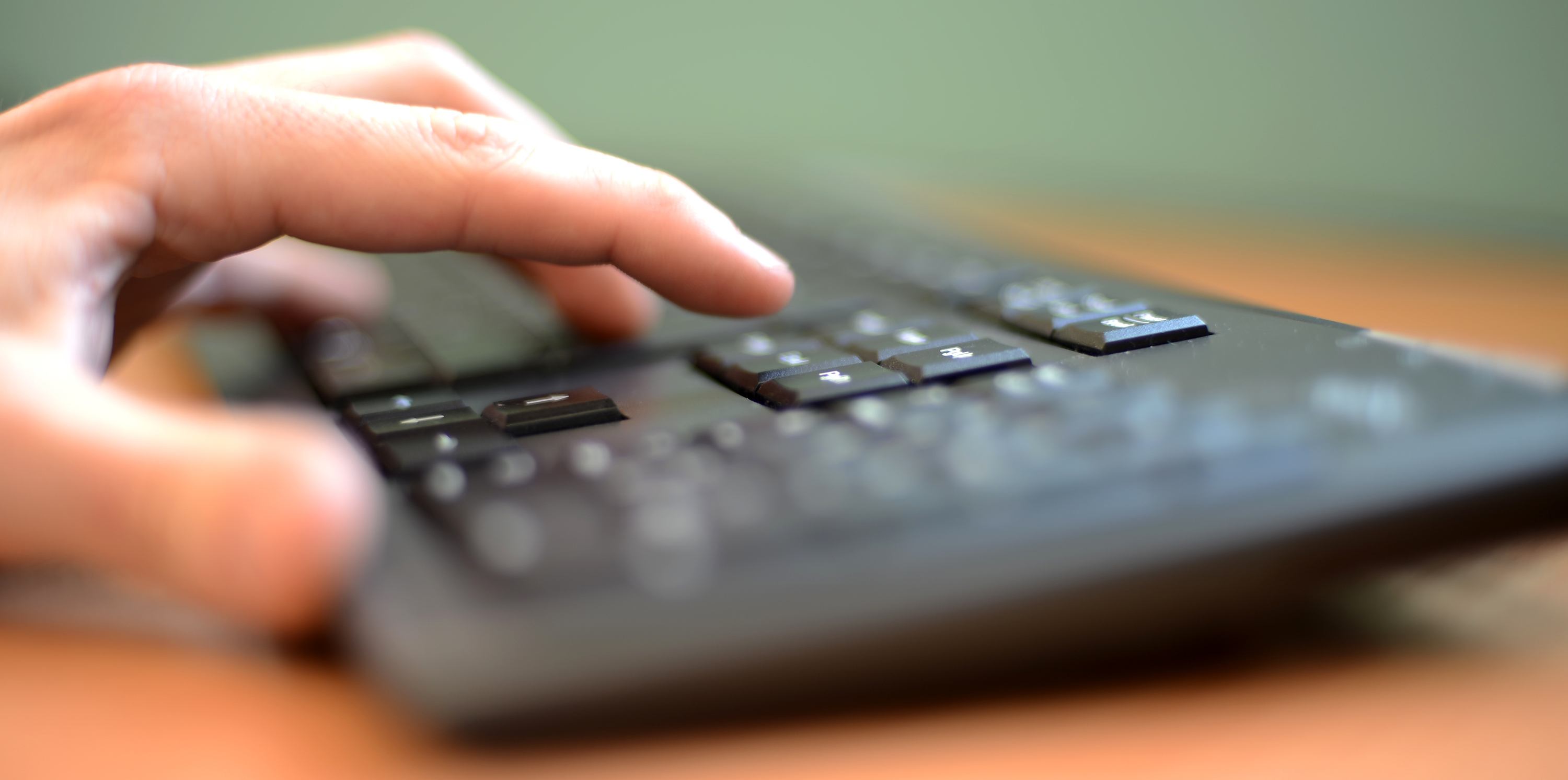 Cyberbullying tactics
GOSSIP- damaging a person’s rep by posting or sending cruel gossip
EXCLUSION- deliberately excluding someone from group
IMPERSONATION- breaking into someone’s online account to do harm
HARASSMENT- repeatedly posting/sending offensive, rude, & insulting messages/posts
CYBERSTALKING- posting/sending unwanted or intimidating messages
FLAMING- online fights
OUTING & TRICKERY- tricking someone into revealing secrets or embarrassing info which is then shared online
CYBERTHREATS- online threats or implying of violent behavior, displaying suicidal tendencies
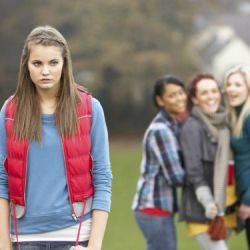 What are the effects of cyberbullying?
Hurt Feelings
Sadness
Anxiety 
Depression
Anger
Shame
Fear
Frustration
Low self-esteem
Trust issues 
Poor academic performance
suicide
Bullying others
Rebecca Sedwick's Story
Why is it so hurtful?
Social networking
Audience Size
speed
The variety of social networking sites allow cyberbullies to engage in campaigns against a particular person.
The size of the audience capable of viewing or accessing the damaging material increases the victim's humiliation.
The speed at which harmful messages can reach large audiences plays a major part in making cyberbullying so damaging to the targets.
Permanence
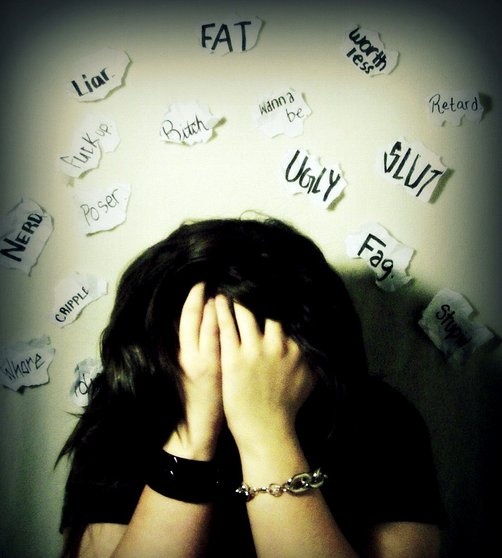 familiarity
All of the insults, comments, and images can now be preserved by the person being bullied or by others.  Harm can be re-inflicted with each reading or viewing.
Many teens are friends with or know their cyberbully.  This increases the potential for embarrassment and humiliation.
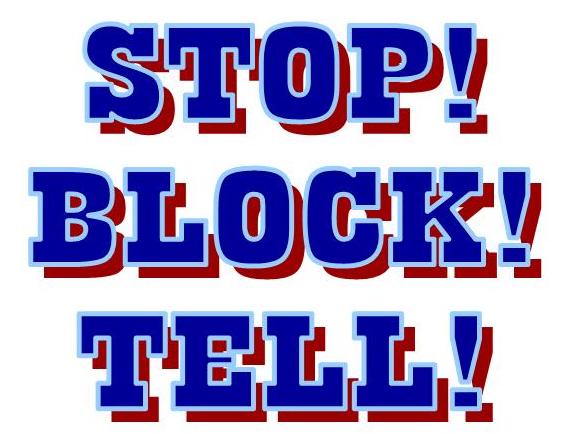 How to help prevent cyberbullying
Block all communication with cyberbullies
Do not forward any messages, comments, etc. to your peers that involve cyberbullying 
Always report any cyberbullying to an adult
Be mindful of the damages and consequences of cyberbullying in order to help yourself and others
Cyberbullying Awareness
How do we escape? Cyber-bullying Awareness Video
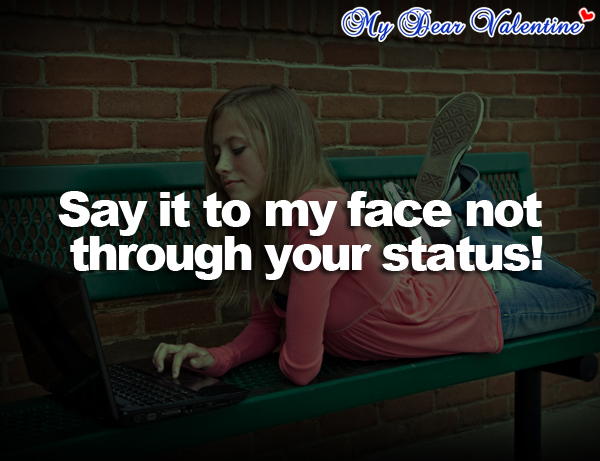 DAVID’S LAW
His parents created David’s Legacy, a foundation aimed at raising awareness about cyberbullying and suicide. And now the San Antonio family is working with a state senator on a bill to make cyberbullying a crime in Texas when it leads to injury or suicide and the victim is a minor.

The bill classifies cyberbullying as a misdemeanor, allows courts to issue subpoenas to unmask people who anonymously harass minors online and requires public schools to report and intervene in any suspected cyberbullying cases. 
***It also allows victims to sue cyberbullies’ parents if the parents could have intervened but didn't.
David Molak had been harassed online by classmates who mocked his appearance and threatened physical violence. After months of cyberbullying, the 16-year-old Alamo Heights High School student took his own life in January 2016.
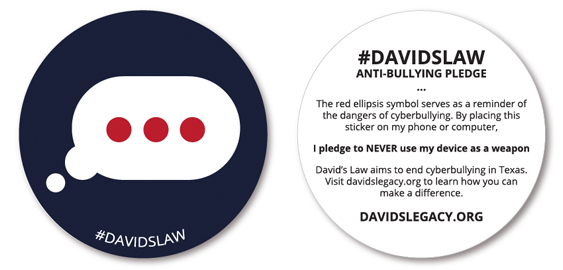 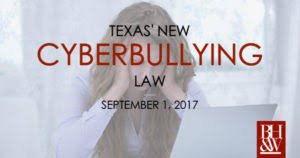 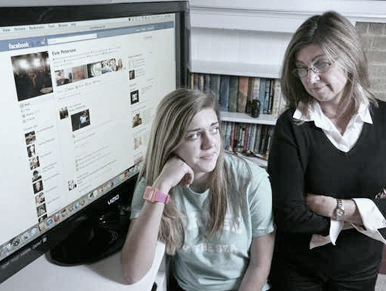 PARENTS…
Get involved in your student’s cyberspace activities
Open an account wherever your child has an account
Know all of your child’s passwords in order to have access to ALL of your child’s accounts
Check your student’s social media accounts Daily/Weekly
Don’t forget text messaging!
Monitoring Activity
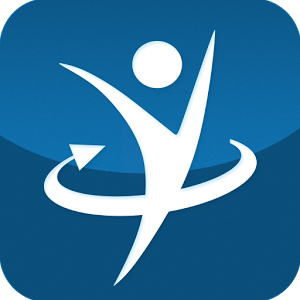 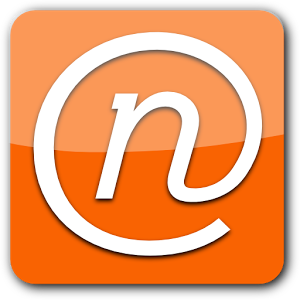 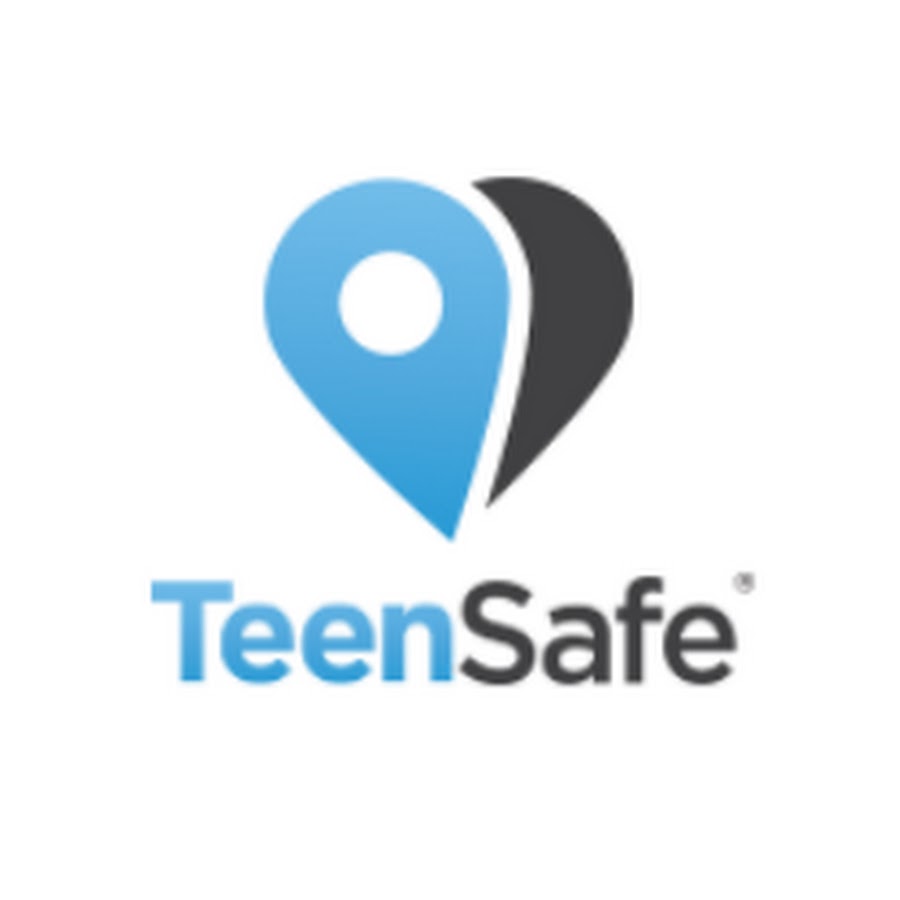 Net Nanny
TeenSafe
SecureTeen
This app allows you to control your kids' internet activity remotely. Not only can you choose specific websites that you want blocked on your kids' phones; you can also block types of websites, such as ones involving dating, nudity, pornography or tobacco. You can also set it so that you will get a warning if your child types in a certain keyword, such as "suicide."
Not only does this app track text messages and calls; it also pinpoints your child's exact GPS location instantly.
This app provides your child’s call logs, which means you know who they are calling, and who's calling them. It even enables you to read your student‘s text messages.
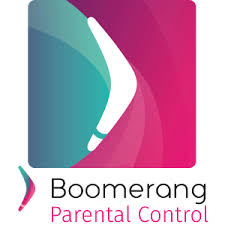 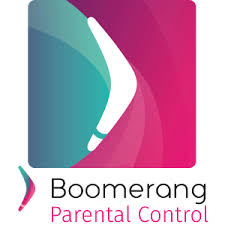 Blocks apps, monitors calls/texts & YouTube’s app viewing history, safe browsing